Linear Motion Equations
3.4.1. Mechanics
Aims
Deriving and understanding the ‘SUVAT’ equations
Using SUVAT for g
Linear motion equations
These equations only work for constant acceleration
They are easy to learn ‘off-by-heart’ but at this level, that is not enough to truly understand them
SUVAT Derivations
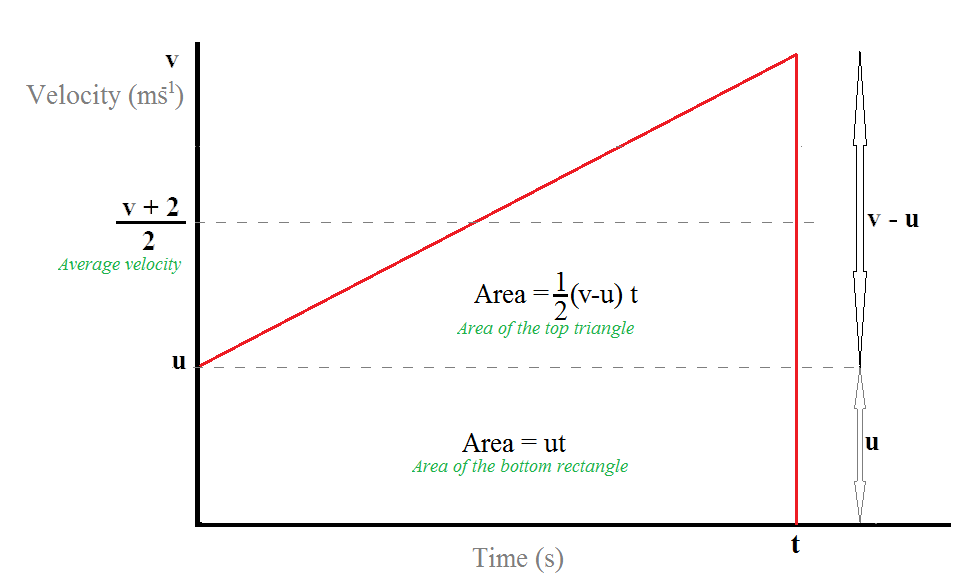 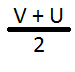 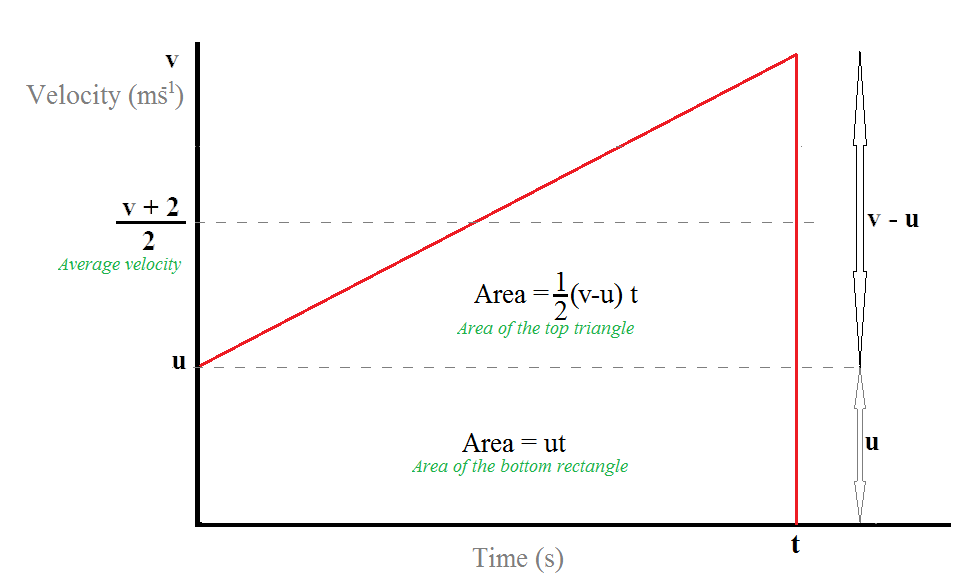 SUVAT Derivations
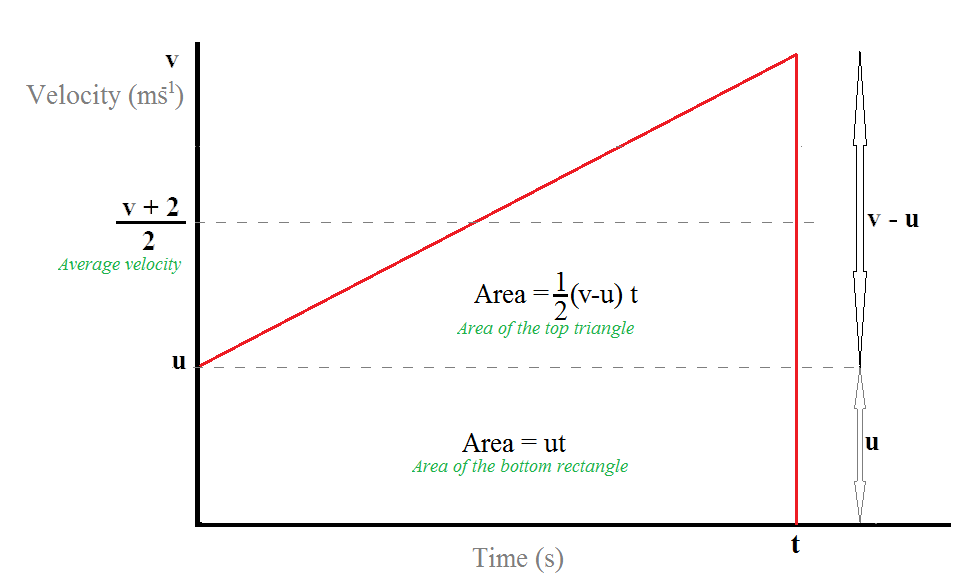 SUVAT Derivations
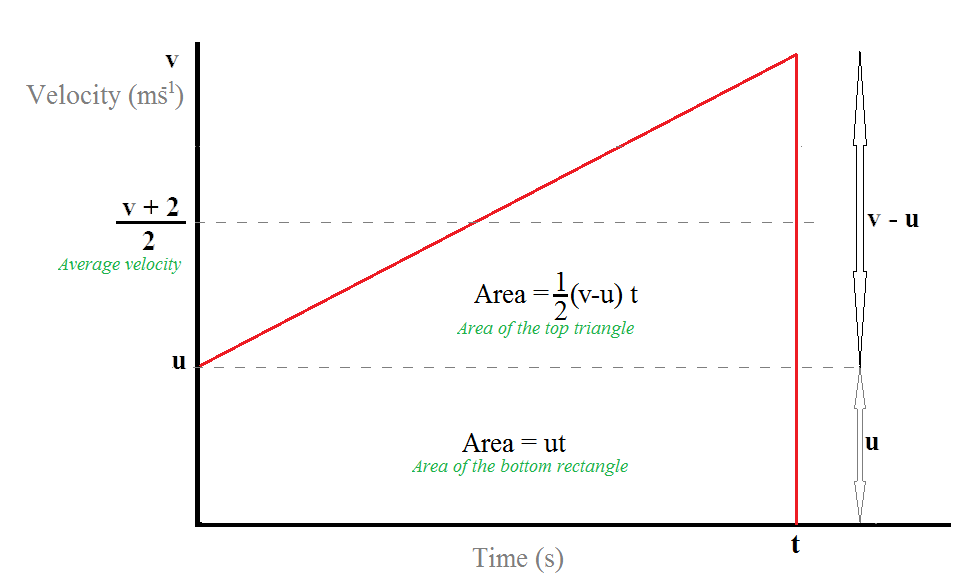 SUVAT Derivations
Finally the equations for linear motion at constant acceleration
Question
Question
Hard Question
A ball is thrown upwards with initial velocity of 15 ms-1 from a height of 1 m above the ground.  When does it reach a height of 7 m above the ground?
Hard question
Hard Question
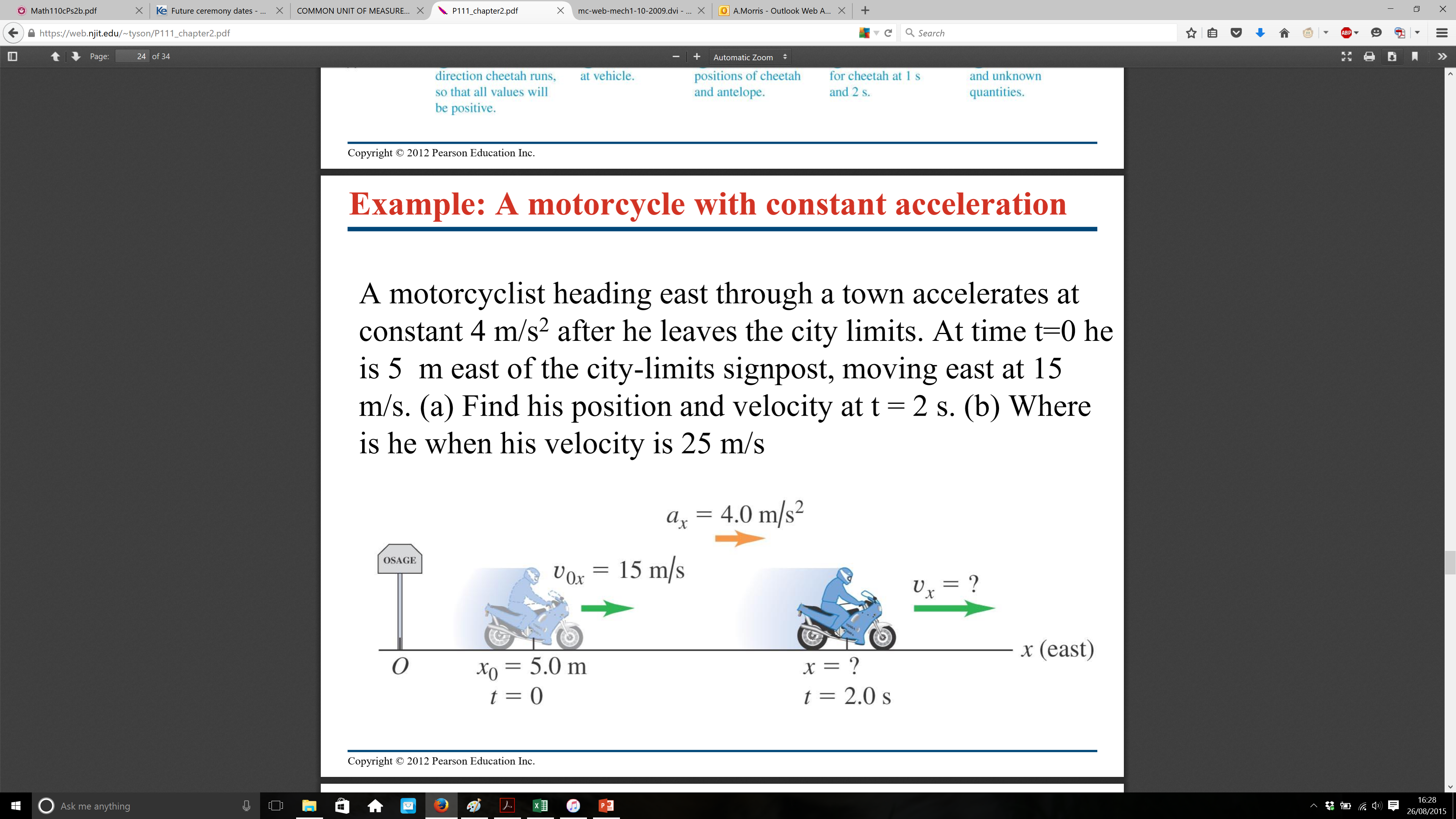 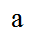 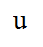 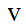 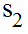 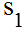 Hard Question
Do summary questions 1 and 3
 AS book page 125
Linear Equations and g
Galileo Revisited
Galileo Proved 382 years later!
https://www.youtube.com/watch?v=KDp1tiUsZw8